ЦЕНТР ВОСПИТАНИЯ И ГРАЖДАНСКОГО ОБРАЗОВАНИЯ
13 октября 2016 года
Представленность новых предметных областей «Основы религиозных культур и светской этики» и «Основы духовно-нравственной культуры народов России в деятельности БИЦ
Е.Г.Пригодич Центром гражданского образования и воспитания КК ИПК, региональный координатор введения предметных областей ОРКСЭ и ОДНКНР
ОРКСЭ - библиотечный фонд (книгопечатная продукция)
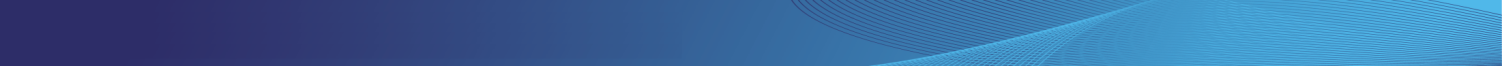 учебно-методические комплекты, обеспечивающие изучение/преподавание учебного курса ОРКСЭ (комплексная программа, учебные пособия для учащихся, методическая литература для учителя и др.); 

нормативные документы, регламентирующие взаимоотношения государства и религиозных организаций, а также отражающие  правовые основы изучения в учреждениях системы общего образования основ религиозных культур и светской этики;
ОРКСЭ - библиотечный фонд (книгопечатная продукция)
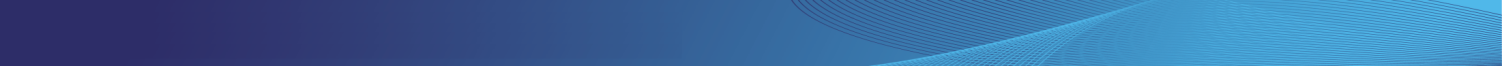 специальные дополнительные пособия для учителей и литература, предназначенная для оказания им информационной и методической помощи (учебники по религиоведению, культурологии, книги для учителя по истории, обществознанию, мировой художественной культуре, истории религий, окружающему миру, литературе и др.);
ОРКСЭ - библиотечный фонд (книгопечатная продукция)
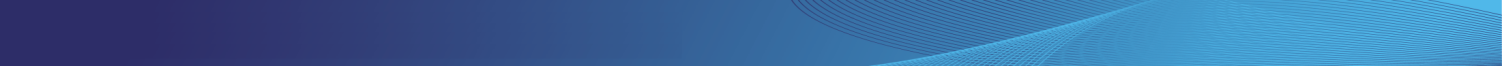 научно-популярные книги, содержащие дополнительный познавательный материал развивающего характера по различным темам курса; 
хрестоматийные материалы, включающие тексты художественных произведений, тематически связанные с содержанием курса; документальные источники (фрагменты текстов исторических письменных источников, в том числе и религиозных, дающих целостное представление об историческом развитии ведущих религий мира); 
энциклопедическая и справочная литература (философские и религиоведческие словари, справочники по теории и истории религий, биографии религиозных деятелей и значимых персоналий и др.);
ОРКСЭ - библиотечный фонд (книгопечатная продукция)
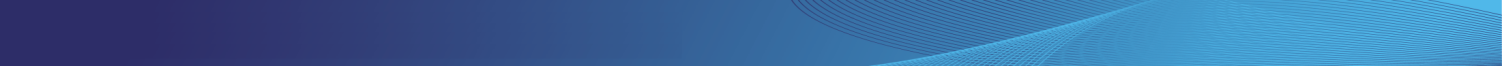 религиозная литература (произведения, составляющие «золотой фонд» мировой религиозной мысли; 
книги, содержащие актуальную информацию о событиях, происходящих в религиозной сфере жизни общества); 
художественные альбомы, содержащие иллюстрации к основным разделам курса; 
печатные пособия, в т.ч. картографические издания, иллюстративные материалы, включая портреты выдающихся людей России.
ОРКСЭ - библиотечный фонд (книгопечатная продукция)
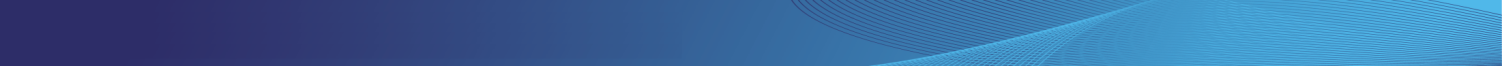 Бородина А. В. История религиозной культуры: Основы православной культуры. 1-4 классы. Альбом учебный из 12 листов (Демонстрационный материал). –  Изд. 1–4-е. – М.: Экзамен, Спектр, 2007, 2008, 2010, 2011
Бородина А. В. История религиозной культуры: Основы православной культуры. 5-9 классы. Альбом учебный из 12 листов (Демонстрационный материал). –  Изд. 1–3-е. – М.: Экзамен, Спектр, 2008, 2009, 2011,
Бородина А.В. Основы православной культуры. Словарь для учащихся 1–11 классов и учителей, М., 2010, 
Софронова Н.В. Православный толково-орфографический словарь школьника, под ред. Е.В. Архиповой. М.: Издательский дом ФЕДОРОВ, 2010.
МЕТОДИЧЕСКИЕ РЕКОМЕНДАЦИИ ПО ВОПРОСАМ ВВЕДЕНИЯ ФГОС ООО
Письмо Минобрнауки РФ от 07 августа 2015 года № 08-1228
6. КАКИМ ОБРАЗОМ В СТАНДАРТЕ УЧТЕНЫ НАЦИОНАЛЬНЫЕ И ЭТНОКУЛЬТУРНЫЕ ОСОБЕННОСТИ НАРОДОВ РОССИИ? 
Стандарт учитывает национальные и этнокультурные особенности народов РФ в условиях многонационального государства. Учебные планы основных образовательных программ основного общего образования должны обеспечивать возможность изучения государственных языков республик РФ и родного языка из числа языков народов РФ, а также устанавливать количество занятий, отводимых на их изучение, по классам (годам) обучения. 
Кроме того, согласно Стандарту, предметная область «Основы духовно-­нравственной культуры народов России» является обязательной. Изучение данной предметной области должно обеспечить, в том числе, знание основных норм морали, культурных традиций народов России, формирование представлений об исторической роли традиционных религий и гражданского общества в становлении российской государственности. Предметная область может быть реализована через включение учебных модулей, содержащих вопросы духовно-нравственного воспитания, в учебные предметы других предметных областей, а также учебный предмет по выбору участников образовательных отношений и в рамках внеурочной деятельности.
[Speaker Notes: «Основы духовно-нравственной культуры народов России» (далее ОДНКНР) - это новая предметная область в российском образовании, обязательный элемент учебного плана школы на уровне основного общего образования (5-9 кл.), вводится в России с сентября 2015г. ОДНКНР является логическим продолжением предметной области «Основы религиозных культур и светской этики» (4 класс).]
РЕКОМЕНДУЕТСЯ РЕАЛИЗОВЫВАТЬ НОВУЮ ПРЕДМЕТНУЮ ОБЛАСТЬ ЧЕРЕЗ:
занятия по предметной области ОДНКНР, учитывающие региональные, национальные и этнокультурные особенности региона России, включенные в часть учебного плана, формируемую участниками образовательных отношений;
включение в рабочие программы других учебных предметов, курсов, дисциплин (модулей) других предметных областей, тем, содержащих вопросы духовно-нравственного воспитания;
включение занятий по предметной области ОДНКНР во внеурочную деятельность в рамках реализации Программы воспитания и социализации обучающихся.
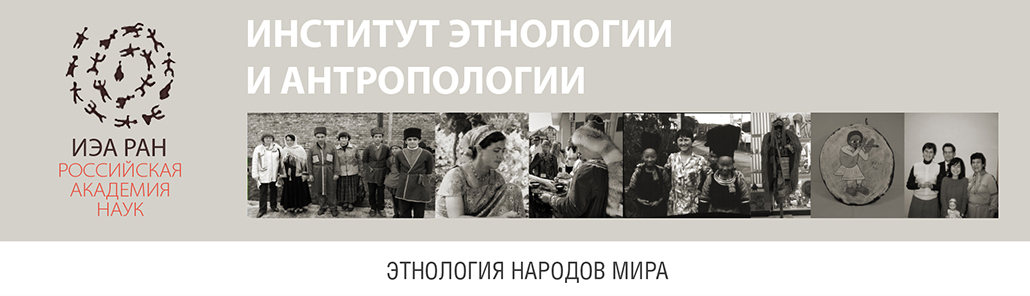 http://iea-ras.ru/index.php?go=Files
Русская народная одежда. Историко-этнографические очерки / Отв. ред. В.А. Липинская. - М.: "Индрик", 2011. - 776 с. ISBN 978-5-91674-143-8
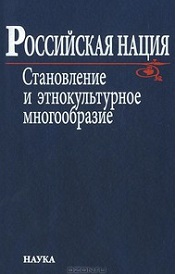 Российская нация: Становление и этнокультурное многообразие / Под ред. В.А. Тишкова; Ин-т этнологии и антропологии им. Н.Н. Миклухо-Маклая РАН. – М.: Наука, 2011. - 462 с.ISBN 978-5-02-037653-3 (в пер.)
Православная жизнь русских крестьян XIX-XX веков: Итоги этнографических исследований / Т.А. Листова (отв. ред.), С.В. Кузнецов, Х.В. Поплавская (отв. секретарь.). - М.: Наука, 2001. 363 с.
Дараган Н.Я. Этносы и конфессии в иммигрантских обществах./Редактор-составитель – Алек Д. Эпштейн - 420 с. Иерусалим–Москва, 2016.
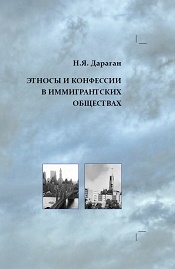 *Российская Арктика: коренные народы и промышленное освоение / Под ред. В.А. Тишкова; авторский коллектив: В.А. Тишков, О.П. Коломиец, Е.П. Мартынова, Н.И. Новикова, Е.А. Пивнева, А.Н. Терехина.
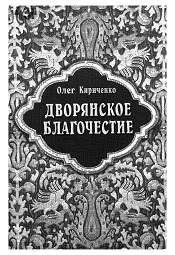 Кириченко О. В. Дворянское благочестие. XVIII в. М., 2002. - 463 с.
*Российская Арктика: коренные народы и промышленное освоение / Под ред. В.А. Тишкова; авторский коллектив: В.А. Тишков, О.П. Коломиец, Е.П. Мартынова, Н.И. Новикова, Е.А. Пивнева, А.Н. Терехина.
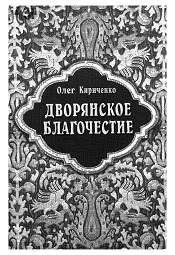 Кириченко О. В. Дворянское благочестие. XVIII в. М., 2002. - 463 с.
Сайты для проектной, исследовательской деятельности
Сайты для проектной, исследовательской деятельности
Сайт Красноярской епархии www.kerpc.ru 
Газета Красноярской митрополии «Православное слово Сибири»;
Сборники материалов и докладов Красноярских краевых Рождественских образовательных чтений;
Сайт «Касьяновского дома» www.kasdom.ru
СПАСИБО ЗА ВНИМАНИЕ!
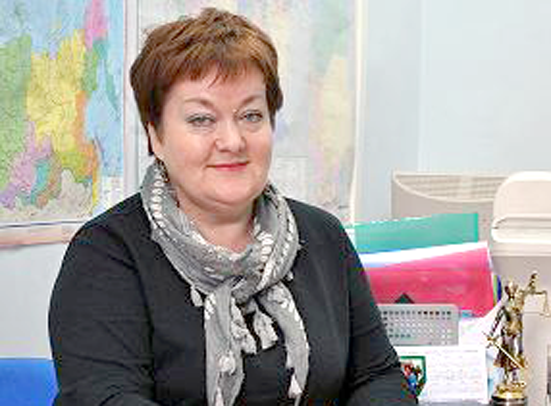 ЕЛЕНА ГРИГОРЬЕВНА Пригодич – заведующий Центром воспитания и гражданского образования, региональный координатор введения курса ОРКСЭ
КОНТАКТЫ: 
660049, г.Красноярск, проспект Мира д.76, ауд. 3-16, тел/факс: 8 (391) 227 76 69сайт: http://kipk.rue-mail: prigodich@kipk.ru